Vysoká škola technická a ekonomická v Českých Budějovicích
Identifikační studie brownfieldů
Autor:		Tereza Tomková
Vedoucí:		Ing. Zuzana Kramářová, Ph.D. 
Oponent:		Ing. Adam Záruba
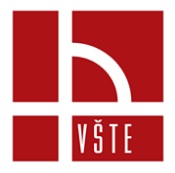 červen 2016
Obsah
Cíl práce
Motivace a důvody výběru tématu
Identifikační údaje o území
Výzkumné otázky a metodika práce
Tvorba katalogových listů
Shrnutí výsledků a závěr
Doplňující otázky vedoucího a oponenta
Cíl práce
Cílem práce je zpracovat Identifikační studii brownfieldů v řešeném území. Práce se bude skládat z vlastní lokalizace objektů a areálu a dále z jejich katalogizace – tvorby ucelené databáze.
Motivace a důvody výběru tématu
Zájem o opuštěné objekty
Blízkost zkoumaného území
Absence mapování brownfieldů
Reálné využití bakalářské práce v praxi
Zdroj: vlastní
Identifikační údaje o území
Dobrovolný svazek obcí „POD HOROU“
14 obcí
Od roku 2002
Sídlo v Tučapech
4100 obyvatel na rozloze cca 13 500 ha
Jihovýchodní část okresu Tábor
Vznik za účelem sociálního a ekonomického rozvoje regionu
Poloha spolku v ČR
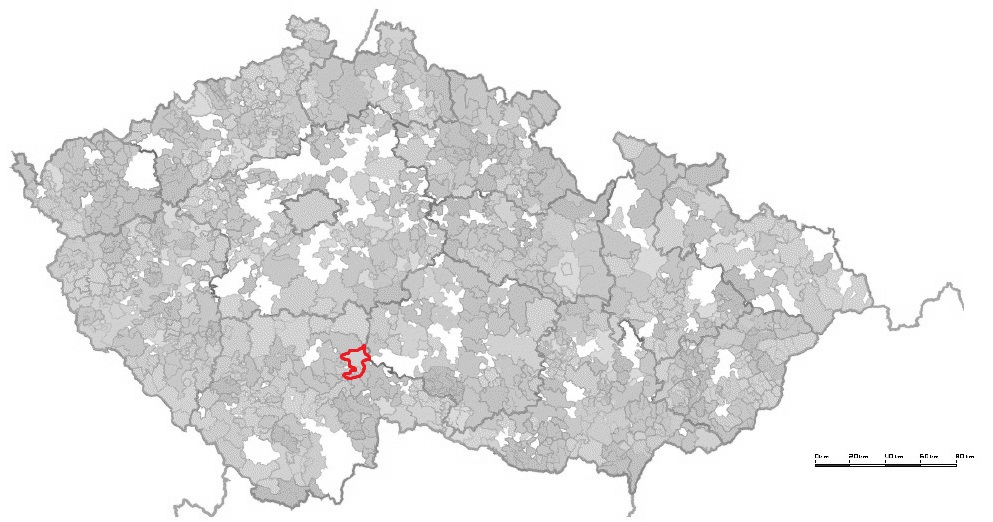 Zdroj: Mapový server CRR ČR [online]. [cit. 2016-06-03]. Dostupné z: mapy.crr.cz, upraveno autorem
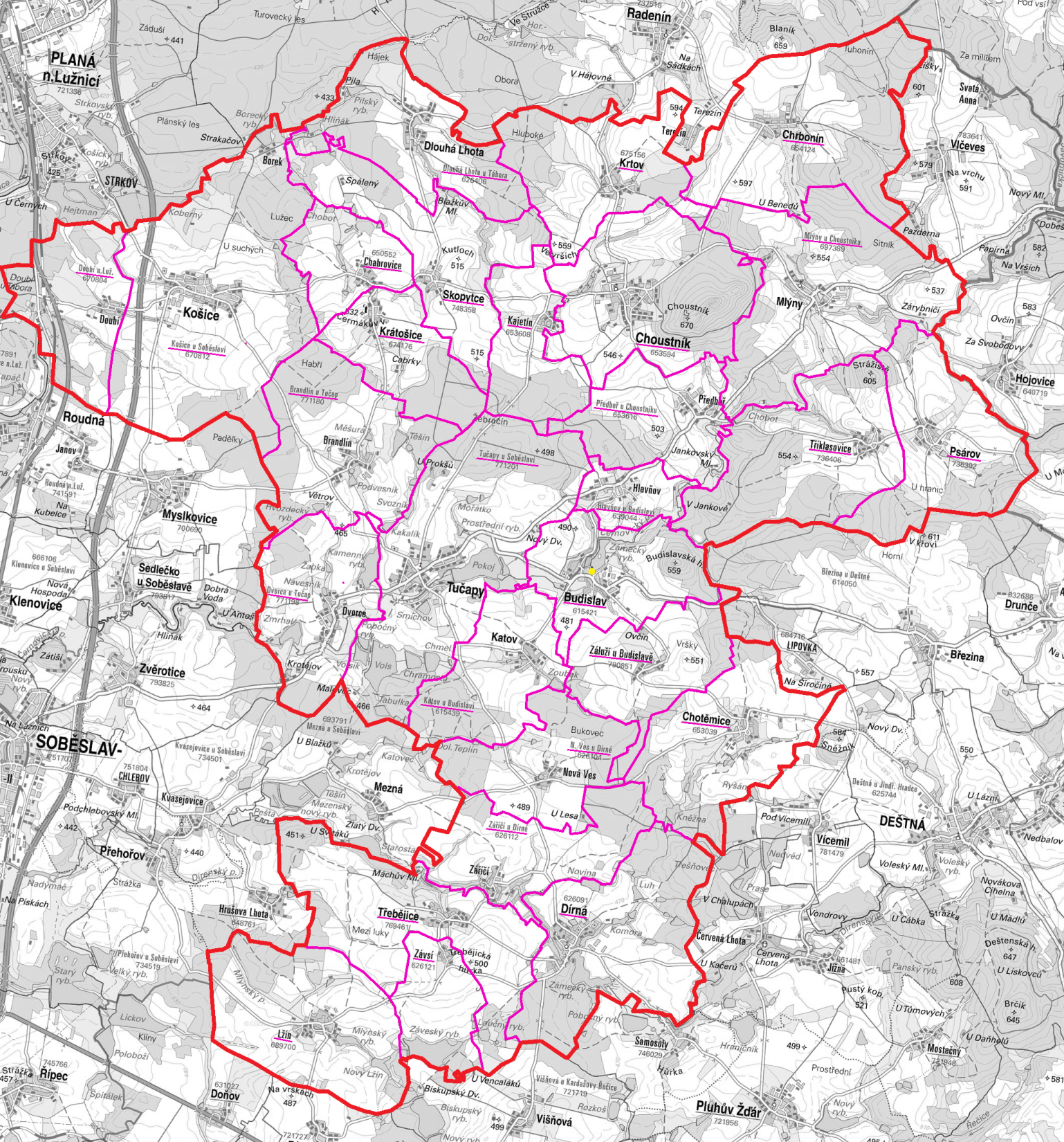 Výzkumné otázky a metodika práce
Kolik a jaké brownfieldy se nacházejí na zkoumaném území?

Jaký typ brownfieldu je zde zastoupen největším počtem?

Jaké jsou šance na regeneraci brownfieldů?
Metodika práce
Formy sběru dat
Z podkladů
územně plánovací dokumentace, ortofotomapy, realitní kanceláře
Verbální
osobní nebo e-mail
Průzkum území
zaměření, fotodokumentace, technická a dopravní infrastruktura
Tvorba katalogových listů
Zdroj: vlastní
Zdroj: vlastní
Shrnutí výsledků
Návrhy opatření
Informativní přednášky

Vznik společnosti starající se o výkup pozemků a jednání s majiteli

Zapojení širší veřejnosti do problematiky brownfieldů - referenda
Závěr
Lokalizace objektů a areálů a následné vypracování katalogu

Zodpovězení všech výzkumných otázek

Využití bakalářské práce v praxi

Cíl práce byl splněn.
Doplňující otázky - vedoucí
Popište jaký směr revitalizace, z hlediska funkčního řešení, byste doporučila pro brownfield s označením DVO_O_34 a proč?
Doplňující otázky - oponent
V návrhové části své práce doporučujete vznik společnosti ”která by se starala o výkup pozemků a jednání s majiteli“. Zřízení takové společnosti navrhujete pro řešení všech typů brownfieldů nebo jenom některých? Pro které typy brownfieldů, resp. pro které situace by takovéto centralizované řešení bylo nejvhodnější? Na jaké úrovni by, dle Vás, taková organizace měla pracovat (mikroregionální, okresní, krajská, celostátní) a proč? Doporučujete svěření této kompetence některé ze stávajících veřejných institucí či úřadů?
Doplňující otázky - oponent
V případě řešení lokalit brownfields existuje jako krajní řešení úplná asanace lokality a její převedení na trvale nezastavěnou/nezastavitelnou plochu. Pro které typy brownfieldů nebo pro které situace je takové řešení vhodné? Dokážete si vybavit konkrétní příklady, kde je takové řešení vhodné nebo kdy bývá nebo bylo použito?
Děkuji za pozornost.
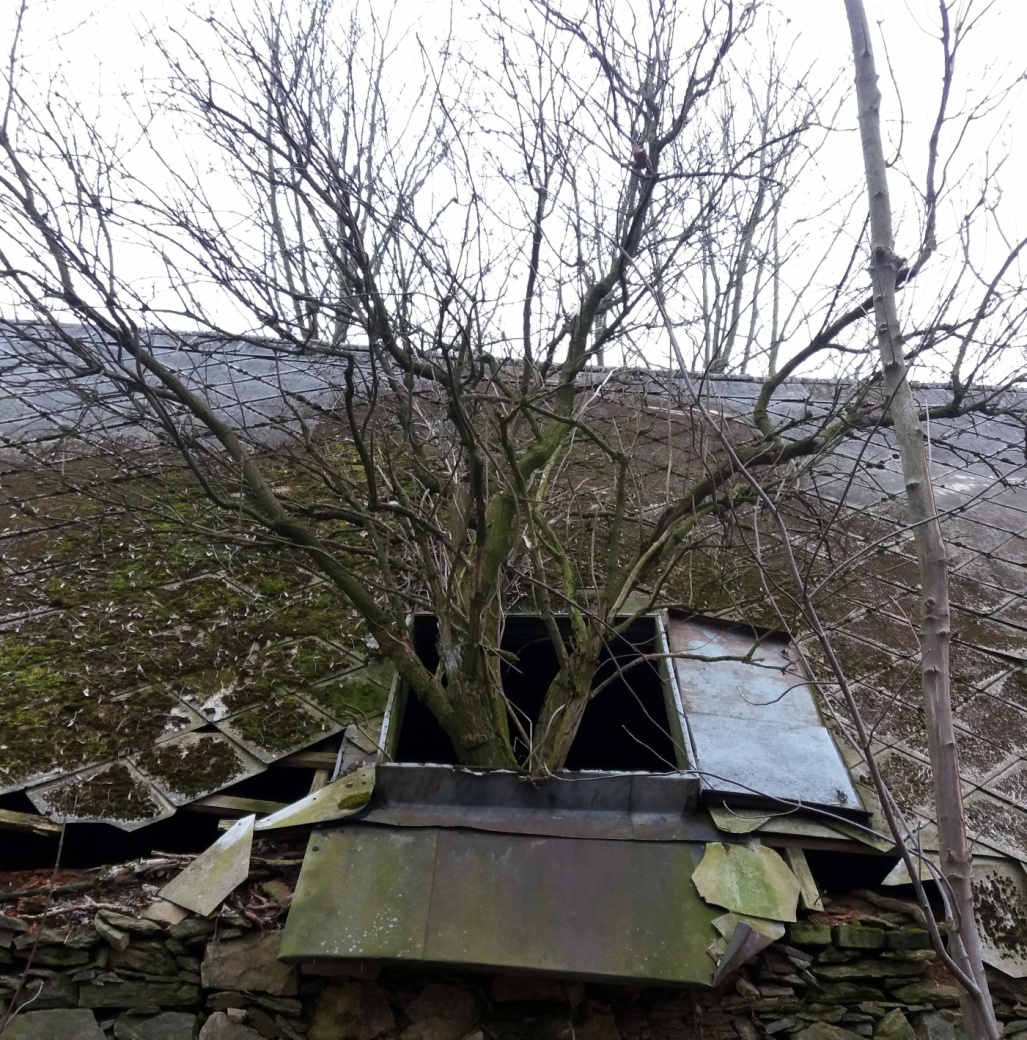 Zdroj: vlastní